Lopen op het water
Jezus stuurt iedereen weg
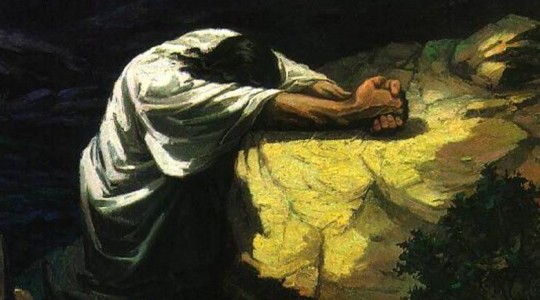 In de storm komt Jezus voorbij
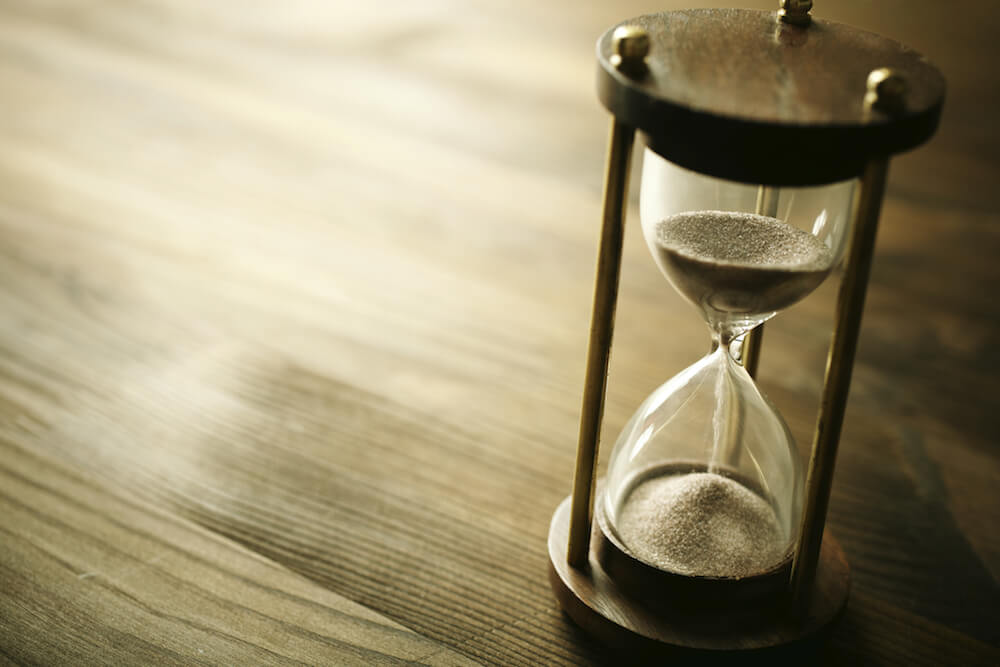 Petrus wil naar Jezus toe
Hoe zie jij Jezus?
Hou jij van Jezus?
En zet een stap uit de boot
En dan… zakt hij in twijfel weg
Twijfel: twee - kanten

Stelling: Twijfel is wegkijken van Jezus
Maar hij schreeuwt op hulp
En Jezus, de Zoon van God, redt!
“Die gast kan alles”
“Jezus is te vertrouwen en heel machtig”
“Jezus is geen God van afstand. Hij gaat dwars door onze twijfels heen”
“Jezus is er altijd voor je en zal je helpen, ook als je bang bent.”